Wind – angenehm oder unangenehm?
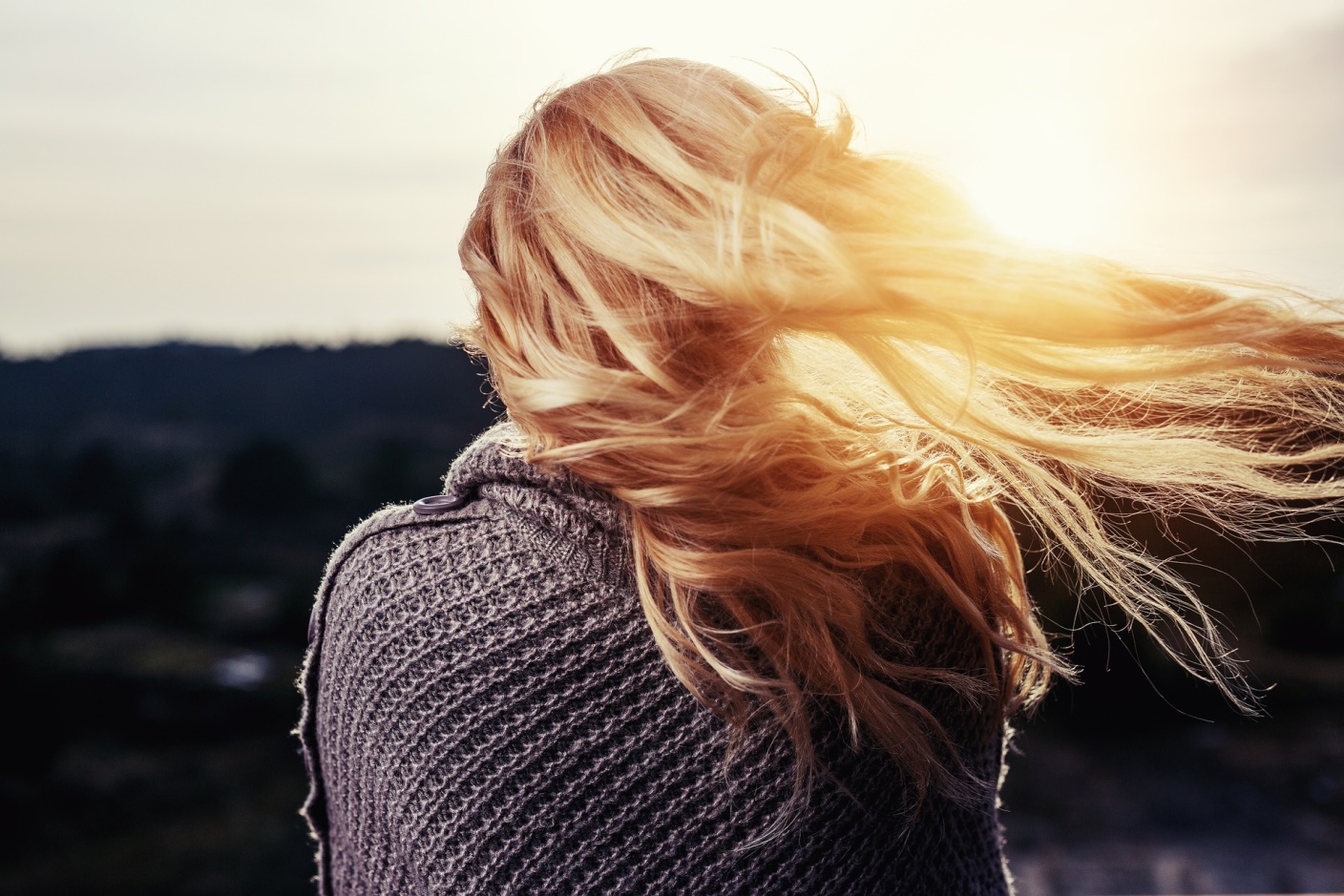 von Unsplash (CC0) https://pixabay.com/de/m%C3%A4dchen-haar-blasen-blondine-frau-1246525/ (15.02.17)
ZPG BNT 2017
4422_Einstieg_Konvektion.pptx